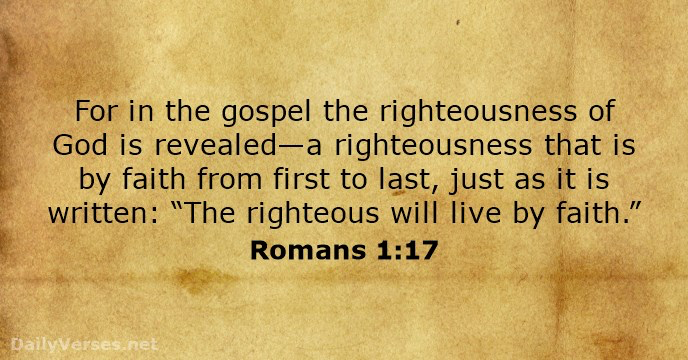 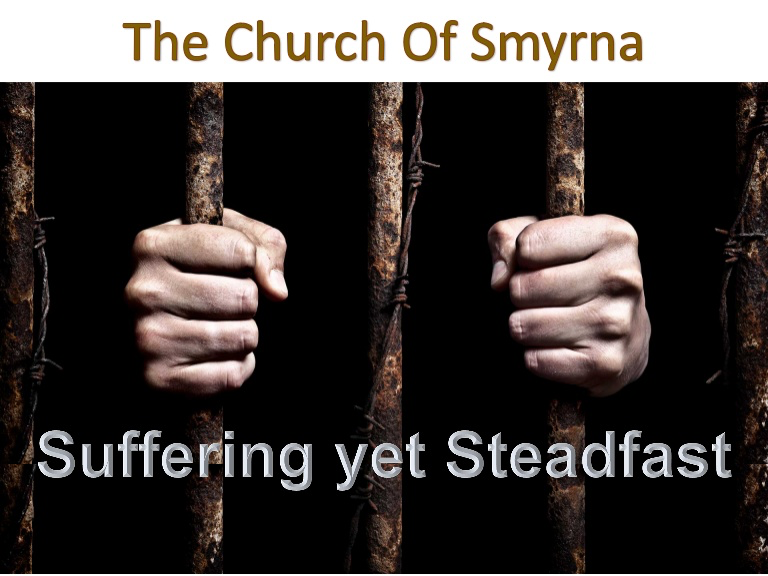 1 Peter 1:3 
Blessed be the God and Father of our Lord Jesus Christ! According to his great mercy, 
he has caused us to be born again to a living hope 
through the resurrection of Jesus Christ from the dead.
Church                        Church Period                        Dates
Ephesus                     Apostolic Church                  AD30-100  
Desired
 
Smyrna                     Persecuted Church              AD 100-313     
Myrrh
 
Pergamum                    State Church                    AD 313-590 
Thoroughly Married

Thyatira                        Papal Church                   AD 600-1517 Perpetual Sacrifice
Church                        Church Period                         Dates
Sardis                      Reformation Church        AD 1517-1648   
Escaping
 
Philadelphia            Missionary Church          AD 1648-1900
Brotherly Love
 
Laodicea                    Apostasy Church           AD 1900-NOW 
People Ruling
Revelation 2:8-11 
“And to the angel of the church in Smyrna write: ‘The words of the first and the last, who died and came to life. 9 “‘I know your tribulation and your poverty (but you are rich) and the slander of those who say that they are Jews and are not, but are a synagogue of Satan………
………………..10 Do not fear what you are about to suffer. Behold, the devil is about to throw some of you into prison, that you may be tested, and for ten days you will have tribulation. Be faithful unto death, and I will give you the crown of life. 11 He who has an ear, let him hear what the Spirit says to the churches. The one who conquers will not be hurt by the second death.’
Revelation 13:15-17
 And it was allowed to give breath to the image of the beast, so that the image of the beast might even speak and might cause those who would not worship the image of the beast to be slain.  16 Also it causes all, both small and great, both rich and poor, both free and slave, to be marked on the right hand or the forehead, 17 so that no one can buy or sell unless he has the mark, that is, the name of the beast or the number of its name.
Revelation 2:9-10 
I know your tribulation and your poverty (but you are rich) and the slander of those who say that they are Jews and are not, but are a synagogue of Satan. 10 Do not fear what you are about to suffer. Behold, the devil is about to throw some of you into prison, that you may be tested, and for ten days you will have tribulation. Be faithful unto death, and I will give you the crown of life.
Matthew 5:10-12 
“Blessed are those who are persecuted for righteousness' sake, for theirs is the kingdom of heaven. 11 “Blessed are you when others revile you and persecute you and utter all kinds of evil against you falsely on my account. 12 Rejoice and be glad, for your reward is great in heaven, for so they persecuted the prophets who were before you.
2 Timothy 3:12 
Indeed, all who desire to live a godly life in Christ Jesus  will be persecuted
Romans 8:35-39 
Who shall separate us from the love of Christ? Shall tribulation, or distress, or persecution, or famine, or nakedness, 
or danger, or sword? 36 As it is written, “For your sake we are being killed all the day long; we are regarded as sheep to be slaughtered……………………
…………….. 37 No, in all these things we are more than conquerors through him who loved us.  38 For I am sure that neither death nor life, nor angels nor rulers, nor things present nor things to come, nor powers, 39 nor height nor depth, nor anything else in all creation, will be able to separate us from the love of God in Christ Jesus our Lord.
Matthew 6:19-20  
“Do not lay up for yourselves treasures on earth, where moth and rust destroy and where thieves break in and steal,20 but lay up for yourselves treasures in heaven, where neither moth nor rust destroys and where thieves do not break in and steal. 21 For where your treasure is, there your heart will be also.
Matthew 10:16-17 
“Behold, I am sending you out as sheep  in the midst of wolves, so be wise as serpents and innocent as doves.17 Beware of men, for they will deliver you over to courts and flog you in their synagogues.
John 15:19-21 If you were of the world, the world would love you as its own; but because you are not of the world, but I chose you out of the world, therefore the world hates you.  20 Remember the word that I said to you: ‘A servant is not greater than his master.’ If they persecuted me, they will also persecute you. If they kept my word, they will also keep yours. 21 But all these things they will do to you on account of my name, because they do not know him who sent me.
Romans 8:35-36
 Who shall separate us from the love of Christ? Shall tribulation, or distress, or persecution, or famine, or nakedness, or danger, or sword? 36 As it is written, “For your sake we are being killed all the day long; we are regarded as sheep to be slaughtered.”
2 Corinthians 12:9-10 But he said to me, “My grace is sufficient for you, for my power is made perfect in weakness.” Therefore I will boast all the more gladly of my weaknesses, so that the power of Christ may rest upon me. 10 For the sake of Christ, then, I am content with weaknesses, insults, hardships, persecutions, and calamities. For when I am weak, then I am strong.
2 Corinthians 4:8-10 
We are afflicted in every way, but not crushed; perplexed, but not driven to despair; 9 persecuted, but not forsaken;  struck down, but not destroyed; 10always  carrying in the body the death of Jesus, 
so that the life of Jesus may also be manifested in our bodies.
Matthew 5:10-12 
“Blessed are those who are persecuted for righteousness' sake, for theirs is the kingdom of heaven. 11 “Blessed are you when others revile you and persecute you and utter all kinds of evil against you falsely on my account. 12 Rejoice and be glad, for your reward is great in heaven, for so they persecuted the prophets who were before you.
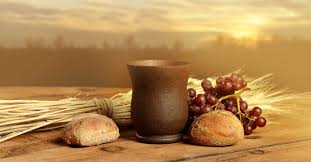 REMEMBERING 


Sacrificial Love
Ephesians 1:7 In him we have redemption  through his blood, the forgiveness of our trespasses, according to the riches of his grace,
 
1 John 3:16 By this we know love, that he laid down his life for us, and we ought to lay down our lives for the brothers.
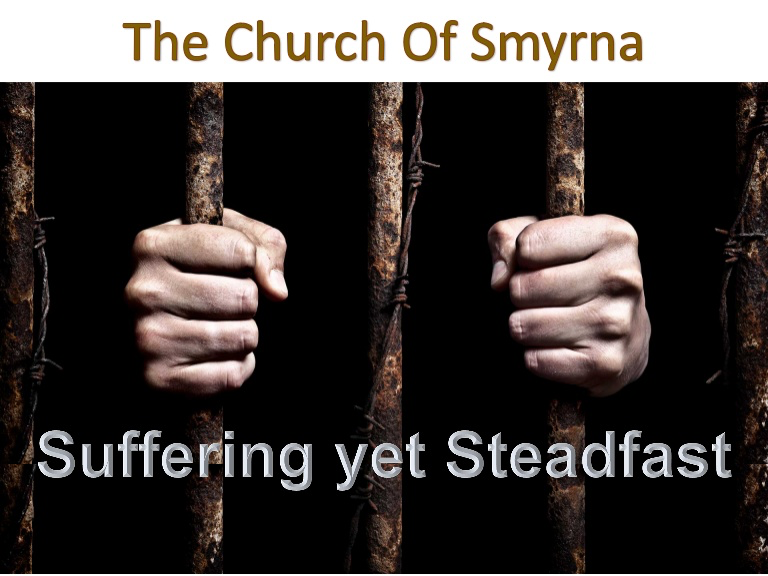 1 Peter 1:3 
Blessed be the God and Father of our Lord Jesus Christ! According to his great mercy, 
he has caused us to be born again to a living hope 
through the resurrection of Jesus Christ from the dead.
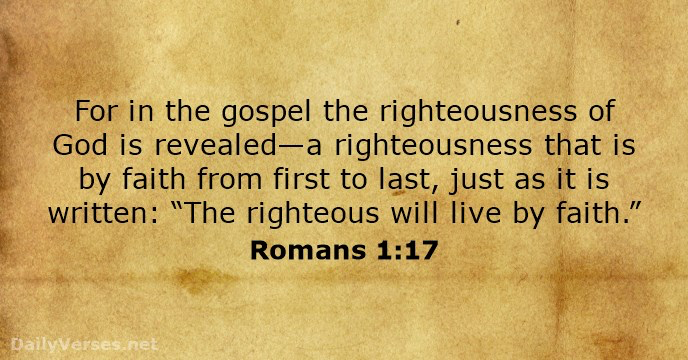